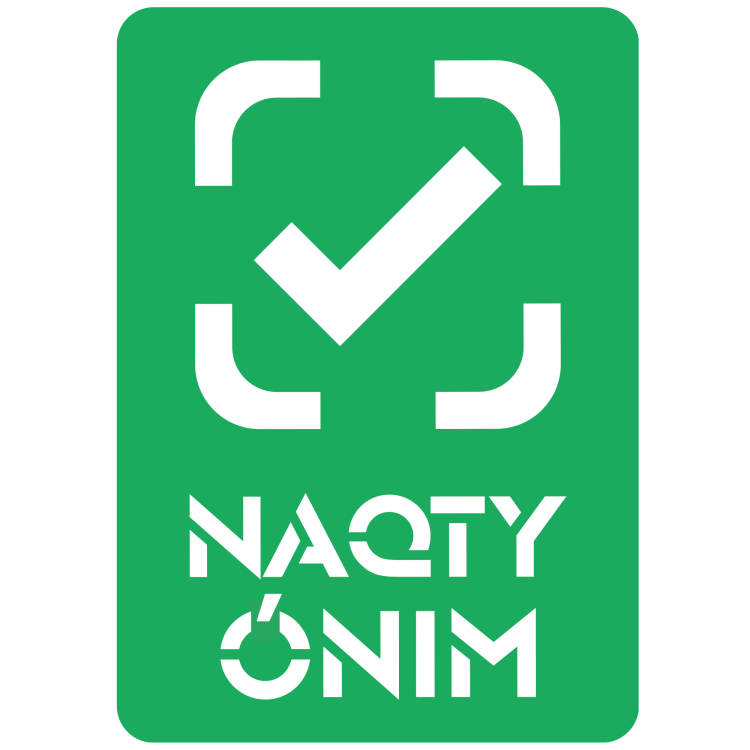 Национальная система маркировки 
и прослеживаемости товаров
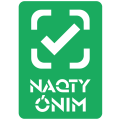 Создаваемая система маркировки и прослеживаемости NAQTY ÓNIM позволяет эффективно бороться с контрафактом и контрабандой, защищает легальный бизнес, бренд добросовестного производителя и потребителей
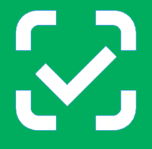 Благодаря внедрению системы маркировки и прослеживаемости товаров легальный бизнес получит защиту от контрафакта, а его честное имя на рынке будет ограждено от репутационных потерь, связанных с некачественной продукцией, реализуемой под его брендом.
     Цифровая маркировка позволит бизнесу повысить производительность, совершенствовать логистические схемы, нарастить долю рынка и в конечном счете увеличить выручку: 
За счет снижения доли контрабанды и контрафакта легальные производители увеличат долю рынка и объёмы производства на 5-50% в зависимости от товарной группы.
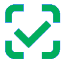 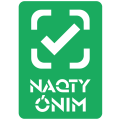 Бизнес сможет перевести производство на работу по принципу Just-in-Time. Получая в режиме онлайн данные о движении продукции, он будет оптимально планировать производство, снижать запасы и повышать оборачиваемость продукции

Бизнес сможет существенно экономить на логистике: при внедрении полного прослеживания получение производителем или логистической компанией актуального статистического материала о географии, интенсивности, сезонности продаж позволит перестроить логистические схемы, оптимизировать поставки и складские запасы 

Бизнес наладит учет. Сейчас многие предприниматели не имеют собственных данных об остатках и кодах товаров на складах и в магазинах. Автоматизация поможет предпринимателям навести порядок в своем учете

Бизнес перейдет на сервисы электронного документооборота NAQTY ÓNIM. Сервисы ЭДО значительно сократят объем бумажных документов, снизят издержки бизнеса и повысят производительность труда
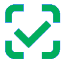 Создаваемая система маркировки и прослеживаемости NAQTY ÓNIM, позволяет эффективно бороться с контрафактом и контрабандой, защищает легальный бизнес, бренд добросовестного производителя и потребителей
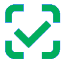 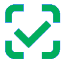 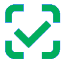 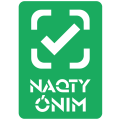 Как работает система NAQTY ÓNIM
Национальная система маркировки и прослеживаемости присваивает каждому товару уникальный код Data Matrix, чтобы производитель или импортер разместил его на упаковке товара. 
    Цифровой код – это защищенный криптографией паспорт товара, который невозможно потерять или подделать. Он позволяет проследить весь путь товара на каждом этапе – от завода до потребителя. Система маркировки фиксирует переход товара по всей логистической цепи, включая проверку кода в магазине при размещении товара на полке и на онлайн-кассе во время продажи, что исключает возможность реализации подделки.
5
1
2
3
4
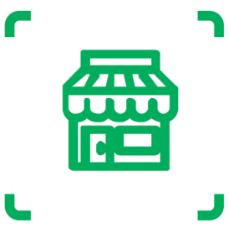 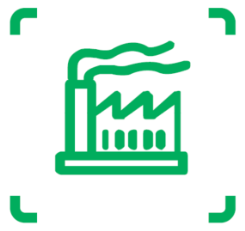 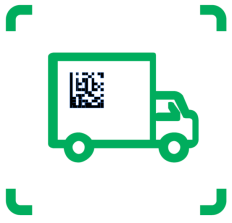 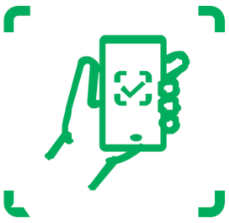 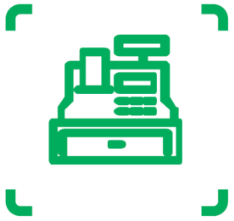 Производитель 
наносит 
цифровой код 
на товар
Товар продали 
на кассе – в системе 
«код вышел 
из оборота»
В магазине 
сканируют код 
товара и размещают 
его на полке
Вся правда 
о товаре 
в мобильном 
приложении
Весь путь товара 
фиксируется 
на каждом этапе
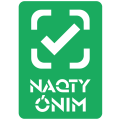 Национальная система предоставит каждому покупателю возможность не только проверять происхождение товара на полке в магазине, но и сообщать о выявленных нарушениях
Бенефициары системы NAQTY ÓNIM
Потребитель
Бизнес
Государство
Приобретение тольколегального и качественноготовара
Защита жизни и здоровья
Использованиеэффективного инструментаобщественного контроля
Повышение уровня жизниза счет использованиятолько легальных товаров
Повышение прозрачности рынков
Снижение доли фальсифицированной и контрафактной продукции
Повышение эффективности контроля
Рост собираемости налогов и таможенных платежей
Повышение производительности труда
Рост выручки за счет вытеснения нелегальной продукции с рынка
Равные условия конкуренции
Оптимизация процессов и снижение издержек
Повышение качества бизнес-аналитики на основе данных системы
Защита бренда добросовестного производителя
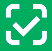 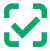 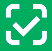 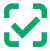 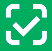 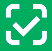 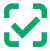 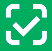 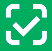 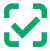 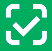 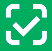 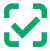 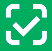 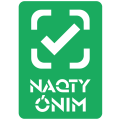 Цифровой код – гарантия подлинности
Размещение Data Matrix кода на упаковке товара позволяет эффективно бороться с контрафактом и контрабандой, защищает бренд добросовестного производителя, защищает легальный бизнес и потребителей товаров, позволяет государству повысить собираемость налогов
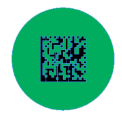 Защита маркировки от завода до потребителя с помощью криптографии
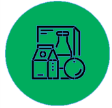 Единое решение 
для всех товарных 
групп
Цифровой код 
маркировки уникален, 
неповторим, непохищаем, 
легко нанести на любую 
упаковку
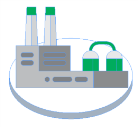 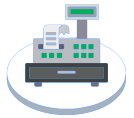 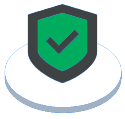 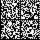 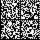 Криптография = безопасность информации
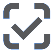 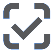 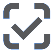 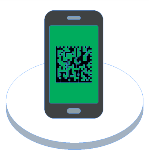 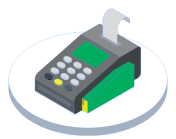 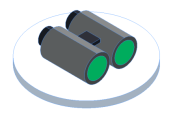 Государственный 
контроль на всех этапах 
движения товара
Общественный контроль  потребителями 
до и после покупки через мобильное 
приложение
Проверка на онлайн-кассе 
даже в режиме оффлайн 
при выводе товара из оборота
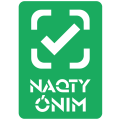 Data Matrix код делится на две части: Код идентификации, который определяет позицию товара в системе и едином каталоге товаров, и Код проверки или крипто-хвост, который генерирует оператор с использованием технологий криптографии.
    За счет фиксации движения на каждом этапе, в системе NAQTY ÓNIM исключается появление «двойников» товара и возможность повторного вывода на рынок товаров, в том числе, с истекшим сроком годности.
Общественный контроль –                                  главный элемент системы NAQTY ÓNIM
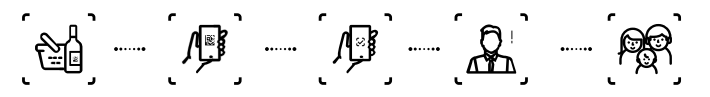 После введения обязательной маркировки выбирайте товары с кодом Data Matrix
Сканируйте 
цифровой код 
для проверки 
Легальности товара
Сообщайте 
о нарушениях 
и отслеживайте 
работу по вашему 
обращению
Покупайте легальные товары и улучшайте качество своей жизни
Получайте всю правду о товаре: название, происхождение, производитель, срок годности и много другое
1
2
3
4
5
Благодаря введению маркировки стоимость товаров может снизиться минимально на 10% от существующей
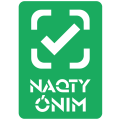 Снижение ошибок персонала
Планирование, запасы, оборачиваемость
Снижение нелегальной продукции
Снижение затрат, связанных 
с ошибками персонала, на 5-10%
Снижение цены товара на 5-10%
Снижение цены товара на 1-2%
Легальный производитель увеличит долю рынка и объёмы производства до 50% благодаря снижению доли нелегальной продукции на рынке. Следовательно, бизнес снизит себестоимость, и цена в среднем сократится на 5-10% от текущей стоимости товаров
Доступность данных об остатках товаров даст бизнесу возможность оптимально планировать производство, снижать запасы и повышать оборачиваемость продуктов. Себестоимость снижается – цена на товар падает на 1-2 %
Сокращение затрат, связанных с ошибками персонала при сборке заказов клиента или подготовкой сопроводительной документации, составит до 90-95%
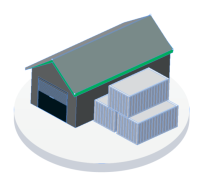 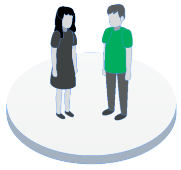 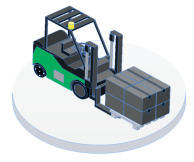 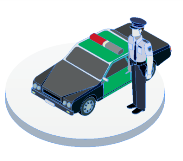 Логистика
Прозрачная товаропроводящая сеть
Экономия на операционных затратах на 20%
Снижение цены товара на 2-10%
Повышение прозрачности товаропроводящей сети                от склада производителя до полки магазина сокращает количество избыточных звеньев и необоснованных торговых наценок
В логистике экономия на операционных затратах, связанных с процессом обработки грузов, составит до 20%
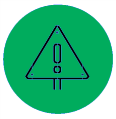 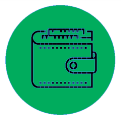 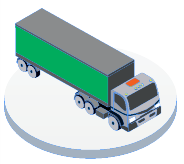 Стоимость услуги прослеживаемости для производителей будет определена после проведения пилотного проекта по маркировке табачных изделий
В случае отсутствия оборудования для печати и сканирования возможны затраты на его приобретение
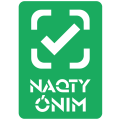 Внедрение системы маркировки и прослеживаемости товаров 
автоматизирует процессы всех участников оборота товаров, 
тем самым позволяя снизить цены на товары до 10%
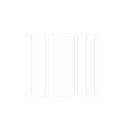 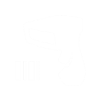 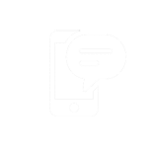 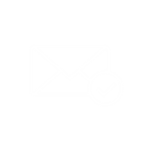 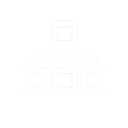 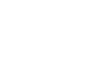 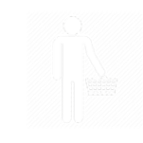 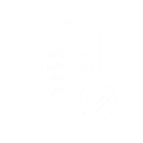 B2B
B2C
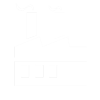 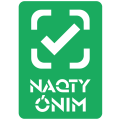 Легальность товаров также сможет проверить каждый человек, у которого на смартфоне установлено мобильное приложение NAQTY ÓNIM. В ближайшее время оно будет доступно в App Store и Google Play. 
      Приложение будет считывать цифровой код Data Matrix, нанесенный производителями на упаковку товара, и моментально выдавать результаты проверки.
      Код Data Matrix – это электронный паспорт продукта, который даст потребителю возможность узнавать практически все о товаре – место, дату и время производства, срок годности, информацию о производителе товара, дату и место продажи.
      Благодаря криптографическим технологиям цифровой код защищен от подделки и корректировки, а данные о товаре невозможно удалить из системы. 
      Ежеминутно на территории Казахстана будут выполняться тысячи мобильных проверок и, благодаря общественному контролю, рынок станет действительно прозрачным.
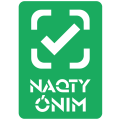 Национальный каталог товаров
Национальный каталог товаров – важная составляющая системы NAQTY ÓNIM.
       Новая система впервые будет содержать информацию о всех товарах, реализуемых на рынке, эти данные будут унифицированы, а бесплатный и свободный доступ к ним получат все участники товарооборота.
       Производители, дистрибьюторы, оптовые и розничные сети не будут нести затраты на управление данными.
       В отличие от аналогов, каталог будет интегрирован с государственными информационными ресурсами, и содержать информацию о разрешительной и сопроводительной документации, необходимой для продажи отдельных товаров.
       Каталог будет работать с государственными классификаторами ТН ВЭД, КП ВЭД и системой GS1. 
       Каталог сформирует единую базу товарных групп и позволит производителям и импортерам добавлять в нее новые позиции.
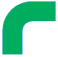 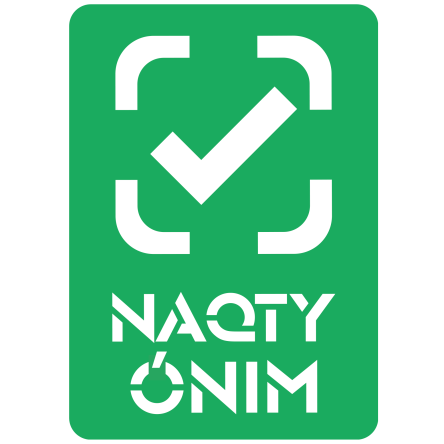 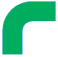 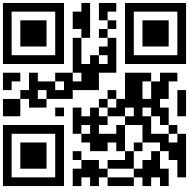 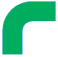 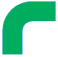